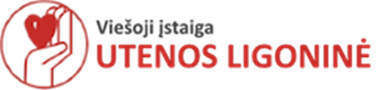 SKUBIOSIOS MEDICINOS PAGALBOS SKYRIUS
Visiems pacientams, į Skubiosios medicinos pagalbos skyrių atvykusiems patiems ar atvežtiems greitosios medicinos pagalbos tarnybų, Ligoninė pagal kompetenciją užtikrina – suteikia ir organizuoja – būtinąją (pirmąją ir / ar skubią) medicinos pagalbą. Būtinosios pagalbos apimtį ir kategorijas nustato pacientą apžiūrėjęs gydytojas.
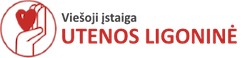 Skubios pagalbos teikimo indikacijospagal 2018 m. gegužės 23 d. sveikatos apsaugos ministro įsakymą „Dėl būtinosios medicinos pagalbos teikimo tvarkos ir masto aprašo patvirtinimo“
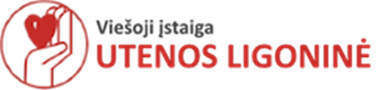 I kategorija (pagalba pradedama teikti nedelsiant):
Esamas ar gresiantis širdies ir (ar) kvėpavimo sustojimas. Pacientas po gaivinimo
Kvėpavimo dažnis (toliau – KD) < 10 kartų per minutę, KD >29 kartai per minutę
Sistolinis arterinis kraujo spaudimas (toliau – AKS) < 80 mmHg
Sąmonės praradimas ir nereagavimas į skausmą arba reakcija pagal Glazgo komų skalę (toliau – GCS) < 9 balai
Viso kūno traukuliai
Intraveninis vaistų arba narkotikų perdozavimas, sukėlęs hipoventiliaciją ir hemodinamikos sutrikimą
Ūminis cheminis akių pažeidimas
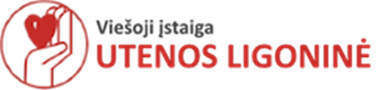 II kategorija (paciento būklė vertinama ir gydymas pradedamas ne vėliau kaip per 10 min. nuo atvykimo į ligoninę):
Ūmus, gyvybei grėsmingas kvėpavimo ir (ar) kraujotakos sutrikimas
Ūmus didelio kraujo kiekio (25 procentų cirkuliuojančio kraujo kiekio arba daugiau) netekimas
Labai stiprus / nepakeliamas skausmas dėl įvairių priežasčių, kai skausmo intensyvumas vertinamas 9–10 balų pagal dešimties balų skalę
Hipoglikemija arba hiperglikemija, kai gresia pavojus išsivystyti hipoglikeminei komai, diabetinei ketoacidozei arba hiperosmoliarinei hiperglikemijai
Karščiavimas, kai yra klinikinių sepsio požymių (ne mažiau kaip du iš šių požymių: KD > 22 kartai per minutę, AKS < 100mmHg, bet kokio lygio sąmonės sutrikimas)
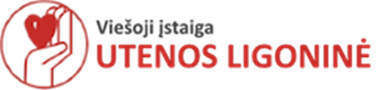 Bendras kūno atšalimas, kai temperatūra < 36° C
Sunki trauma
Didelės rizikos anamnezė (didelio raminamųjų medžiagų kiekio suvartojimas ar kitos kilmės toksinių medžiagų suvartojimas; kitas gyvybei pavojingas apsinuodijimas; gyvybei pavojingas aplinkos faktorių poveikis (generalizuota alerginė reakcija)
Psichikos ir elgesio sutrikimai (agresija arba smurtas, keliantys grėsmę pačiam pacientui ir aplinkiniams; intensyvus psichomotorinis sujaudinimas, kai reikalingas fizinis asmens laisvės suvaržymas dėl grėsmės sau ar aplinkiniams)
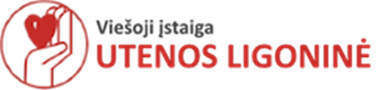 III kategorija (paciento būklė vertinama ir gydymas pradedamas ne vėliau kaip per 30 min. nuo atvykimo į ligoninę):
Hipertenzinė krizė su greitai progresuojančiais širdies-kraujagyslių ir (ar) centrinės nervų sistemos pažeidimo požymiais
Vidutinio sunkumo nukraujavimas su klinikiniais požymiais dėl bet kokios priežasties
Mieguistumas, sulėtėjusi reakcija dėl bet kokios priežasties (pagal GCS < 13 balų)
Oksigenacija < 90 procentų
Besikartojantys traukuliai, užfiksuoti per pastarąsias 12 valandų
Besikartojantis vėmimas ir (ar) viduriavimas esant sisteminei intoksikacijai
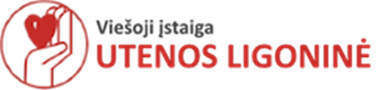 Ūmi dehidratacija
Galvos trauma ir trumpalaikis sąmonės netekimas
Stiprus skausmas, vertinamas 6–8 balais pagal dešimties balų skalę, kai reikia skubiai numalšinti skausmą
Ūmi židininė neurologinė simptomatika
Galūnės trauma, dėl kurios sutriko kraujotaka
Psichikos ir elgesio sutrikimai (mėginimas nusižudyti ar tokio poelgio grėsmė; ūmios psichozės; sunki psichologinė trauma, sukelianti elgesio sutrikimus; sunki depresija; ryškus psichomotorinis sujaudinimas)
Kiauryminis akies sužalojimas ar ūmus visiškas regėjimo netekimas
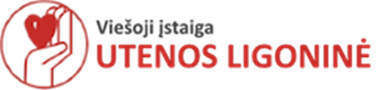 IV kategorija (paciento būklės vertinimas ir / ar gydymas pradedamas ne vėliau kaip per 1 val. nuo atvykimo į ligoninę):
Karščiavimas > 39º C, nepraeinantis vartojant geriamuosius vaistus ilgiau kaip 24 valandas
Ūmus per pastarąsias 48 valandas atsiradęs širdies ritmo (supraventrikulinė tachikardija, prieširdžių virpėjimas, prieširdžių plazdėjimas, plačių kompleksų tachikardija) ar laidumo (II–III laipsnio AV blokada, atrioventrikulinis ritmas) sutrikimas
Šlapimo sulaikymas, anurija, dializuojamo paciento komplikacijos: A/V šunto trombozė, dializinio kateterio iškritimas / trombozė / disfunkcija
Sunki abstinencijos būklė, galinti komplikuotis dėl rizikos veiksnių (anamnezėje būta psichozių, traukulių; gali komplikuotis dėl gretutinių ūmių ir lėtinių ligų; kompulsyvus psichoaktyviųjų medžiagų potraukis)
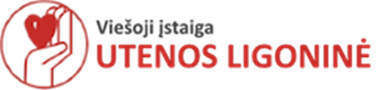 Pasiutusių ar galimai pasiutusių gyvūnų įkandimai, įdrėskimai, apseilėjimai
Kitos traumos (nenurodytos 2 ir 3 kategorijose) ir nelaimingi atsitikimai, įvykę per pastarąsias 48 valandas, esant didėjančiam tinimui, stiprėjančiam funkcijos sutrikimui
Erkių įsisiurbimas
Veido ir žandikaulių srities pūliavimas
Dirbtinai suformuotų stomų sutrikimai (kai reikia jas pakeisti ar atkimšti)
Negausus kraujavimas iš makšties arba pilvo skausmas nėštumo metu
Komplikacijos po medicininės intervencijos (iširusi siūlė, pūlingos išskyros, didėjantis tynimas, nepakankama imobilizacija), atsiradusios iki 48 val. po procedūros arba išrašymo iš stacionarinės asmens sveikatos priežiūros įstaigos
Svetimkūniai audiniuose arba natūraliose kūno angose / kūno ertmėse, atsiradę per pastarąsias 48 valandas
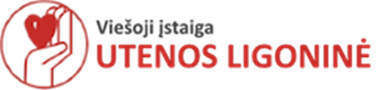 UTENOS LIGONINĖS KLINIKINĖJE DIAGNOSTIKOS LABORATORIJOJE VISI SVARBIAUSI TYRIMAI ATLIEKAMI VISĄ PARĄ,ATLIKIMO TRUKMĖ – 1 VALANDA
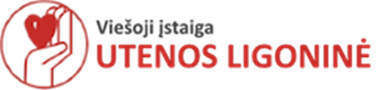 Greičiau galime atlikti šiuos tyrimus:
C reaktyvus baltymas – per 30 min.,
Gliukozė – per 30 min.,
Kraujo dujų ir rūgščių-šarmų pusiausvyros tyrimai – per 15 min.,
Troponinas I – per 30 min.,
Prokalcitoninas – 30 min.,
Automatizuotas bendras hematologinis tyrimas – per 20 min.,
Automatizuotas retikulocitų tyrimas – per 20 min.,
Eritrocitų nusėdimo greitis – per 20 min.,
Kraujo krešėjimo tyrimai (protrombino aktyvumas, aktyvinto dalinio tromboplastino laikas, fibrinogenas, D-dimerai) – per 30 min.,
Automatizuotas juostelinis šlapimo tyrimas – 20 min.
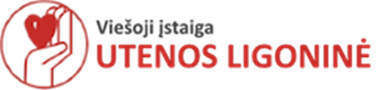 Būtinoji pagalba teikiama nemokamai:
Visiems nuolatiniams šalies gyventojams, neatsižvelgiant į jų draustumą;
Laikinai Lietuvos Respublikoje gyvenantiems ir teisėtai dirbantiems užsieniečiams;
ES/EEB šalių piliečiams, laikinai viešintiems mūsų šalyje, pateikus jų draustumą patvirtinančius dokumentus: galiojančią E kortelę arba vieną iš E formos (E 111, E 106, E 121) pažymą;
Užsieniečiams, ne ES/EEB šalių piliečiams, laikinai viešintiems Lietuvoje, būtinosios pagalbos paslaugos yra mokamos.
Jei paciento būklė neatitinka būtinosios pagalbos kriterijų ir jis atvyko be siuntimo, sveikatos priežiūros paslaugos yra mokamos. Apie tai Jus informuos po pirminio Jūsų būklės įvertinimo.
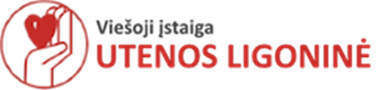 Būtinoji pagalba teikiama mokamai:
Užsieniečiams, ne ES/EEB šalių piliečiams, laikinai viešintiems Lietuvoje, būtinosios pagalbos paslaugos yra mokamos.
Jei paciento būklė neatitinka būtinosios pagalbos kriterijų ir jis atvyko be siuntimo, sveikatos priežiūros paslaugos yra mokamos. Apie tai Jus informuos po pirminio Jūsų būklės įvertinimo.
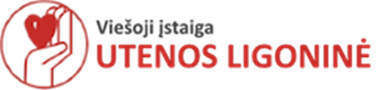